ΚΑΤΑΝΑΛΩΣΗ
ΟΡΙΣΜΟΣ 
ΚΑΤΑΝΑΛΩΣΗΣ
ΑΠΟΤΑΜΙΕΥΣΗ
ΟΡΙΣΜΟΣ
ΑΠΟΤΑΜΙΕΥΣΗΣ
ΠΡΟΣΔΙΟΡΙΣΤΙΚΟΙ ΠΑΡΑΓΟΝΤΕΣ ΚΑΤΑΝΑΛΩΣΗΣ
1. ΔΙΑΘΕΣΙΜΟ ΟΙΚΟΓΕΝΕΙΑΚΟ ΕΙΣΟΔΗΜΑ
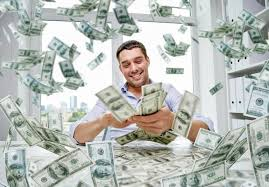 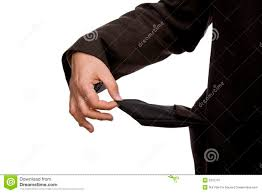 2. ΗΛΙΚΙΑ ( ΗΛΙΚΙΑΚΕΣ ΟΜΑΔΕΣ)
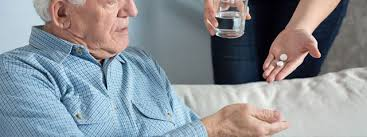 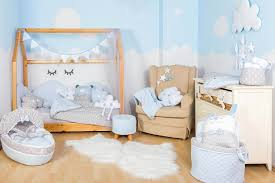 ΦΥΛΟ
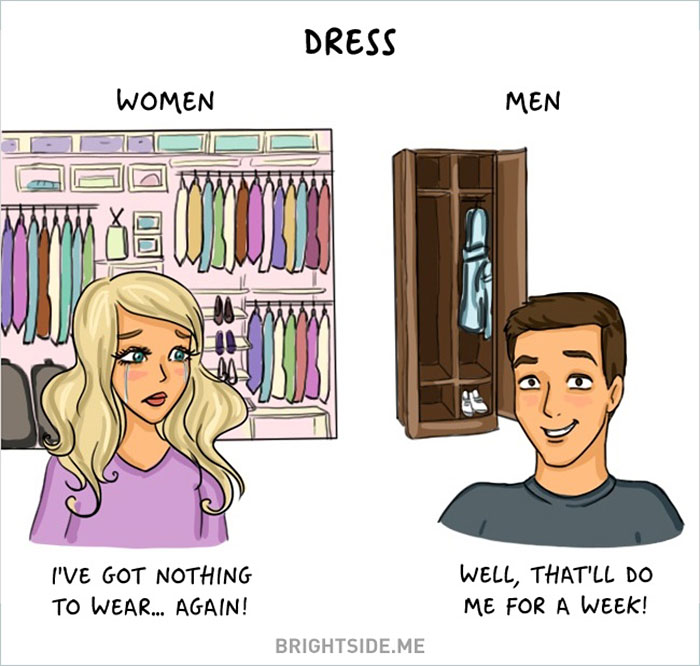 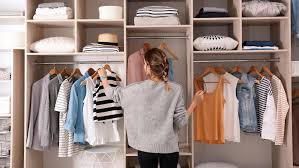 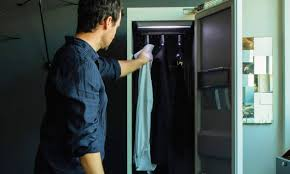 ΚΥΚΛΟΣ ΖΩΗΣ
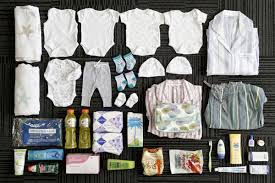 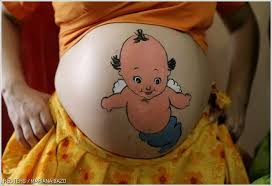 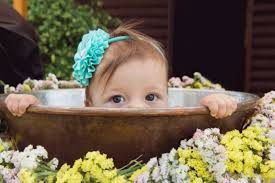 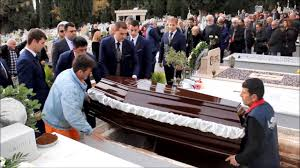 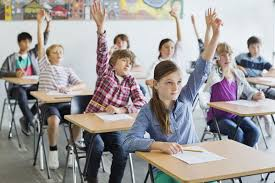 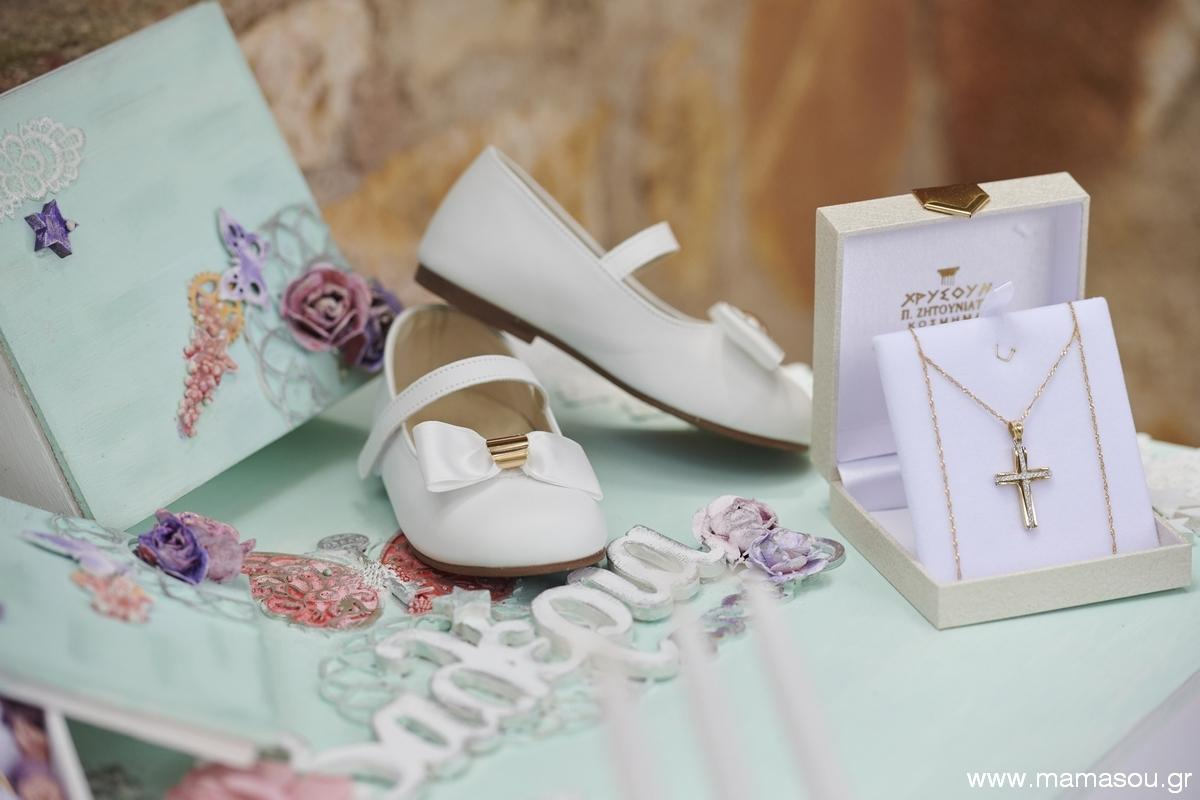 Ο ΤΡΟΠΟΣ ΠΟΥ ΕΠΙΛΕΓΕΙ ΝΑ ΖΗΣΕΙ Ο ΚΑΤΑΝΑΛΩΤΗΣ
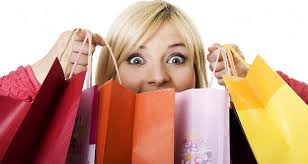 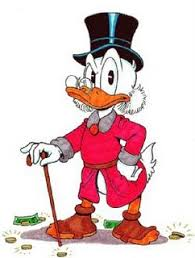 ΕΠΑΓΓΕΛΜΑ
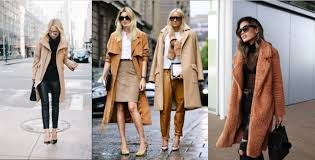 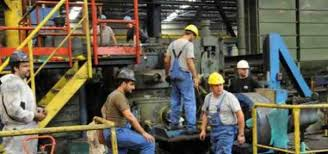 ΚΟΙΝΩΝΙΚΟΙ ΠΑΡΑΓΟΝΤΕΣ
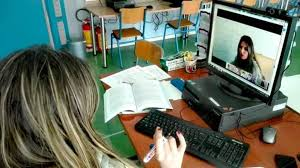